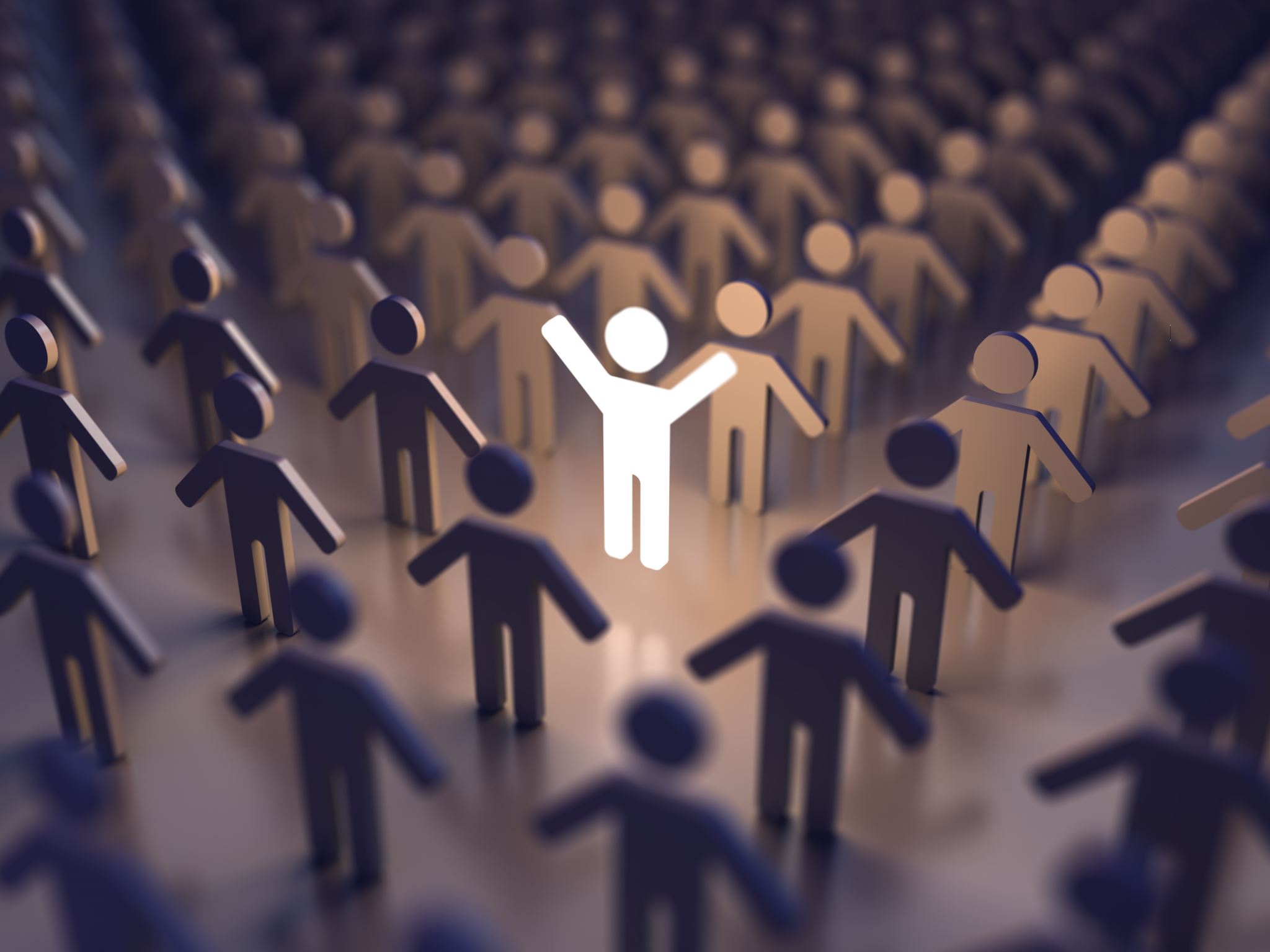 Dreptul constitutional al accesului la informatii de interes public a devenit din teorie ,practica .Din anul 2001 avem dreptul de a cere institutiilor publice  informatii de interes public .Institutiile publice au obligatia expresa de a le  pune la dispozitie .Ghidul practic – L.544/2001 modificata si completata ulterior , Norme Metodologice din 2002 de aplicare a Legii nr. 544/2001 privind liberul acces la informatiile de interes public
GHID  PRACTIC PENTRU ACCESUL LA INFORMATIILE DE INTERES PUBLIC
REGLEMENTARI  LEGALE
L.544/2001, privind liberul acces la informatiile de interes public,publicata in M.OF. Al Romaniei,Partea I ,nr.663 din 23 octombrie 2021.;
Norme metodologice de aplicare a L.544/2001,privind liberul acces la inf. de interes public ,aprobate prin HG nr.123 din 7 februarie 2002 .Normele si hotararea au fost publicate in M.OF. AL Romaniei,Partea I ,nr. 167 din 8 martie 2002.
Cine poate solicita informatii de interes public?
Orice persoana ,fizica sau juridica ,romana sau straina poate cere informatii de interes public .Solicitantul nu trebuie sa-si justifice ,in niciun fel ,cererea .
Informatiile de interes public pot fi solicitate si numai din simpla curiozitate >>,intrucat accesul la astfel de informatii este liber ,ceea ce presupune ca ele se afla la dispozitia tuturor .
Informatiile se comunica din oficiu sau la cererea ,verbala  sau scrisa ,a solicitantului.Accesul la informatiile de interes public este gratuit .Solicitantul trebuie ,insa ,sa suporte costul serviciilor de copiere a documentelor pe care le cere.
Tipuri de informatii  comunicate din oficiu de institutiile /autoritatile publice .
Informatii care privesc: 
organizarea si functionarea autoritatii /institutiei publice ;
datele de identificare (denumire ,adresa ,numere de telefon,fax,adrese electronice);
Structura organizatorica;
Sursele financiare ,bugetul ,bilantul contabil;
Programele si strategiile proprii;
Listele cu documentele de interes public si cu categoriile de documente produse si/sau gestionate ;
lista cuprinzând categoriile de documente produse şi/sau gestionate, potrivit legii;
prin publicarea unor buletine /rapoarte;

prin afisarea la sediul fiecarei institutii publice  sau in mijloacele de informare in masa ,in publicatii proprii,precum si in pagina de iternet proprie .
Termenele de comunicare
Legea prevede termene de comunicare de :5 zile ,10 zile si 30 zile 
In termen de 5 zile de la primirea cererii se transmite in scris refuzul comunicarii informatiilor si motivarea acestuia;
In termen de 10 zile de la inregistrarea cererii se comunica in scris informatiile solicitate  sau ,in cazul in care au fost cerute informatii complexe ,faptul ca ele vor fi solicitate sau ,in cazul in care au fost cerute informatii complexe ,faptul ca ele vor fi comunicate in scris in termen de 30 de zile de la inregistrare ;
In termen de 30 zile de la inregistrare se comunica in scris informatiile complexe,pentru care identificarea si difuzarea necesita o durata de timp ce depaseste 10 zile .
Nerespectarea termenelor legale pentru comunicarea in scris a refuzului sau a informatiei echivaleaza cu refuzul nejustificat de rezolvare a cererii si ,implicit de aplicare a legii liberului acces la informatiile de interes public. 
 pentru refuzul nejustificat ,explicit sau tacit ,de comunicare a informatiilor sau pentru orice alta inalcare a dreptului persoanei de liber acces la informatiile de interes public( comunicarea informatiilor intr-o forma inaccesibila , neclara ,vaga,incompleta ,comunicarea tardiva a informatiilor sau a refuzului ,necomunicarea prelungirii termenului de la 10 la 30 zile ) ,solicitantul are la dispozitie doua cai de atac :reclamatia administrativa si plangerea in instanta.
Solicitarea in scris a informatiilor de interes public  cuprinde urmatoarele elemente
Institutia la care se adreseaza cererea. 
Informatia solicitata ,astfel incat sa permita institutiei publice identificarea informatiilor de interes public .
Numele ,prenumele si semnatura solicitantului ,precum si adrea la care se solicita primirea raspunsului.
Solicitarea  si obtinerea informatiilor de interes public se pot realiza,daca sunt intrunite conditiile tehnice necesare ,si in format electronic.
În cazul în care solicitarea nu se încadrează în competenţele instituţiei  publice, în termen de 5 zile de la primire /înregistrare,  persoanele responsabile de informarea publică directă transmit solicitarea către instituţiile sau autorităţile competente şi informează solicitantul despre aceasta.
Pentru informatiile solicitate verbal persoanele din cadrul compartimentului de informare si relatii publice  vor preciza conditiile si formele in care are loc accesul la informatiile de interes public si pot furniza pe loc informatiile solicitate .
In cazul în care informaţiile solicitate nu sunt disponibile pe loc, persoana este îndrumată să solicite în scris informaţia de interes public, urmând ca cererea să îi fie rezolvată în termenele prevăzute  de lege.
Informaţiile de interes public solicitate verbal se comunică în cadrul programului de functionare al institutiei publice   .
Informaţiile de interes public solicitate verbal de către mijloacele de informare în masă vor fi comunicate, de regulă, imediat sau în cel mult 24 de ore.
În cazul în care solicitarea de informaţii implică realizarea de copii de pe documentele deţinute de  instituţia publică, costul serviciilor de copiere este suportat de solicitant, în condiţiile legii.
Dacă în urma informaţiilor primite petentul solicită informaţii noi privind documentele aflate în posesia  instituţiei publice, această solicitare va fi tratată ca o nouă petiţie, răspunsul fiind trimis în termenele prevăzute de lege.
Cererile de solicitare a informatiilor de interes public ,infirent de modul in care au fost formulate ,se inregistreaza ,de indata,la sediul instituitiei publice .
La solicitarea expresa a petentului ,informatiile de interes public  comunicate din oficiu vor fi comunicate in scris ,pe suport electronic ,sau hartie .
Persoanele  responsabile de relaţia cu presa
persoanele responsabile de relaţia cu presa a instituţiei  publice  au următoarele atribuţii:
să furnizeze ziariştilor, prompt şi complet, orice informaţie de interes public care priveşte activitatea instituţiei  publice pe care o reprezintă;
 să informeze în timp util şi să asigure accesul ziariştilor la activităţile şi acţiunile de interes public organizate de instituţia  publică;
 să asigure, periodic sau de fiecare dată când activitatea instituţiei  publice prezintă un interes public imediat, difuzarea de comunicate, informări de presă, organizarea de conferinţe de presă, interviuri sau briefinguri;
Cai de atac
Reclamatia administrativa 
 reclamaţia administrativă prevăzută la art. 32  poate fi formulata în termen de 30 de zile de la luarea la cunoştinţă a refuzului explicit sau tacit al  instituţiei publice pentru aplicarea prevederilor Legii nr. 544/2001  .
răspunsul la aceasta se transmite solicitantului care se consideră lezat în termen de 15 zile de la depunerea reclamaţiei administrative. Acest răspuns va conţine informaţiile de interes public solicitate iniţial  , în condiţiile legii.
Raspunsul motivat la reclamaţia administrativă se transmite persoanei care a formulat-o în termen de 15 zile de la data înregistrării, indiferent dacă soluţia este favorabilă sau nefavorabilă.
În cazul în care reclamaţia se dovedeşte întemeiată, răspunsul va conţine informaţiile de interes public solicitate iniţial .
Plangerea in instanta 
În condiţiile art. 22 alin. (1) din Legea nr. 544/2001, cu modificările şi completările ulterioare, persoana care se consideră vătămată în drepturile sale prevăzute de Legea nr. 544/2001, cu modificările şi completările ulterioare, poate face plângere la secţia de contencios administrativ a tribunalului.
Scutirea de taxa de timbru, prevăzută la art. 22 alin. (5) din Legea nr. 544/2001, cu modificările şi completările ulterioare, pentru plângerea la tribunal şi recursul la curtea de apel nu include şi scutirea de la plata serviciilor de copiere a informaţiilor de interes public solicitate.
Informatiile  exceptate de la liberul acces la informatii de interes public
Exceptarea acestor categorii de informatii de la liberul acces se face din ratiuni de securitate nationala ,pentru asigurarea sigurantei si ordinii publice,pentru protectia persoanelor .
Se exceptează de la accesul liber al cetăţenilor,următoarele informaţii:
informaţiile din domeniul apărării naţionale, siguranţei şi ordinii publice, dacă fac parte din categoriile informaţiilor clasificate, potrivit legii;
informaţiile privind deliberările autorităţilor, precum şi cele care privesc interesele economice şi politice ale României, dacă fac parte din categoria informaţiilor clasificate, potrivit legii;
 informaţiile privind activităţile comerciale sau financiare,
dacă publicitatea acestora aduce atingere dreptului de proprietate intelectuală ori industrială, precum şi principiului concurenţei loiale, potrivit legii;
informaţiile cu privire la datele personale, potrivit legii;
informaţiile privind procedura în timpul anchetei penale sau disciplinare, dacă se periclitează rezultatul anchetei, se dezvăluie surse confidenţiale ori se pun în pericol viaţa, integritatea corporală, sănătatea unei persoane în urma anchetei efectuate sau în curs de desfăşurare;
informaţiile privind procedurile judiciare, dacă publicitatea acestora aduce atingere asigurării unui proces echitabil ori interesului legitim al oricăreia dintre părţile implicate în proces;
informaţiile a căror publicare prejudiciază măsurile de protecţie a tinerilor.
Răspunderea pentru aplicarea măsurilor de protejare a informaţiilor revine persoanelor din cadrul institutiei  publice care deţin astfel de informaţii, precum şi instituţiilor publice abilitate prin lege să asigure securitatea informaţiilor.
Informaţiile care favorizează sau ascund încălcarea legii de către o instituţie publică nu pot fi incluse în categoria informaţiilor clasificate şi constituie informaţii de interes public.
Informaţiile cu privire la datele personale ale cetăţeanului . 
Informaţiile publice de interes personal nu pot fi transferate între autorităţile publice decât în temeiul unei obligaţii legale ori cu acordul prealabil în scris al persoanei care are acces la acele informaţii .
Concluzii
Informatiile de interes public pot fi solicitate verbal sau in scris ,la alegere,de orice persoana .
In caz de refuz sau intarziere nejustificata ,se face reclamatie administrativa .
Daca reclamatia administrativa ramane fara efect ,se adreseaza o plangere tribunalului. 
Impotriva hotararii tribunalului ,se poate face recurs la Curtea de Apel .
Anexa :4 Model - Formular-tip cerere de informaţii de interes public
Denumirea autorităţii sau instituţiei publice  Sediul/Adresa ........................................Data .................
Stimate domnule/Stimată doamnă ...................,
Prin prezenta formulez o cerere conform Legii nr. 544/2001 privind liberul acces la informaţiile de interes public, cu modificările şi completările ulterioare. Doresc să primesc o copie de pe următoarele documente (petentul este rugat să enumere cât mai concret documentele sau informaţiile solicitate):Doresc ca informaţiile solicitate să îmi fie furnizate:
Pe e-mail, la adresa ..................
 
Pe e-mail în format editabil: ........ la adresa ..................
 
Pe format de hârtie, la adresa ..................
 
Sunt dispus să plătesc costurile aferente serviciilor de copiere a documentelor solicitate (dacă se solicită copii în format scris).
Vă mulţumesc pentru solicitudine,semnătura petentului (opţional)
Numele şi prenumele petentului ......................
Adresa la care se solicită primirea răspunsului/E-mail .............................
Profesia (opţional) ......................
Telefon (opţional) .......................
ANEXA nr. 5: Model - Reclamaţie administrativă (1)Denumirea autorităţii sau instituţiei publice ..................
Sediul/Adresa ........................................Data .................
Stimate domnule/Stimată doamnă ...................,
Prin prezenta formulez o reclamaţie administrativă, conform Legii nr. 544/2001 privind liberul acces la informaţiile de interes public, cu modificările şi completările ulterioare, întrucât la cererea nr. ....... din data de ........ am primit un răspuns negativ, la data de ......., de la .......... (completaţi numele respectivului funcţionar)
Documentele de interes public solicitate erau următoarele:
.....................................................
Documentele solicitate se încadrează în categoria informaţiilor de interes public, din următoarele considerente:
.....................................................
Prin prezenta solicit revenirea asupra deciziei de refuz al comunicării/netransmitere în termenul legal a informaţiilor de interes public solicitate în scris/în format electronic, considerând că dreptul meu la informaţie, conform legii, a fost lezat.
Vă mulţumesc pentru solicitudine,
..........................
(semnătura petentului)
Numele şi adresa petentului ...........................
Adresa .............................................................
Telefon ..................
Fax .........................
ANEXA nr. 6:Model - Reclamaţie administrativă (2)
 
Denumirea autorităţii sau instituţiei publice ..................
Sediul/Adresa ........................................
Data .................
Stimate domnule/Stimată doamnă ..................., 
Prin prezenta formulez o reclamaţie administrativă, conform Legii nr. 544/2001 privind liberul acces la informaţiile de interes public, cu modificările şi completările ulterioare, întrucât la cererea nr. ......... din data de ............... nu am primit informaţiile solicitate în termenul legal, stabilit de lege. 
Documentele de interes public solicitate erau următoarele:
 
....................................................
Documentele solicitate se încadrează în categoria informaţiilor de interes public, din următoarele considerente:
.....................................................
Prin prezenta solicit revenirea asupra deciziei de a nu primi informaţiile de interes public solicitate în scris/în format electronic, considerând că dreptul meu la informaţie, conform legii, a fost lezat.
Vă mulţumesc pentru solicitudine,
........................
(semnătura petentului)
Numele şi adresa petentului ...........................
Adresa .............................................................
Telefon ..................
Fax .........................
ANEXA nr. 7:Model - Scrisoare de răspuns la cerere
De la:
Denumirea autorităţii sau instituţiei publice ..................
Sediul/Adresa ........................................
Persoana de contact* .............................
* Funcţionarul responsabil cu aplicarea Legii nr. 544/2001 privind liberul acces la informaţii de interes public, cu modificările şi completările ulterioare.
Nr.** ......... Data .................
** Numărul curent din Registrul pentru înregistrarea cererilor şi răspunsurilor privind accesul la informaţiile de interes public.
Către:
Numele şi prenumele petentului ......................
Adresa ........................................
Stimate domnule/Stimată doamnă ...................,
În urma cererii dumneavoastră nr. .......... din data de ..............., prin care, conform Legii nr. 544/2001 privind liberul acces la informaţiile de interes public, cu modificările şi completările ulterioare, solicitaţi o copie de pe următoarele documente:
.....................................................
1.vă trimitem, în anexa la prezenta scrisoare, informaţiile solicitate;
2.vă informăm că informaţiile solicitate nu au putut fi expediate în termenul iniţial de 10 zile datorită complexităţii acestora, urmând să vă parvină în termen de 30 de zile de la data înregistrării cererii dumneavoastră;
3.vă informăm că pentru rezolvarea cererii dumneavoastră, întrucât instituţia noastră nu deţine informaţiile la care faceţi referire, solicitarea dumneavoastră a fost redirecţionată către ........ (instituţia/autoritatea publică competentă) .........., de unde urmează să primiţi răspuns;
4.vă informăm că informaţiile solicitate nu se încadrează în categoria informaţiilor de interes public, fiind exceptate de la accesul liber al cetăţenilor.
Informaţiile solicitate v-au fost furnizate în format electronic, la următoarea adresă de e-mail (opţional):
.....................................................
Vă informăm că costurile aferente serviciilor de copiere a documentelor solicitate sunt următoarele (când este cazul):
.....................................................
După plata serviciilor de copiere a documentelor solicitate la casierie, în contul de trezorerie ............... (al fiecărei autorităţi sau instituţii publice) sau prin transfer bancar în contul ......................, vă rugăm să vă prezentaţi pentru înmânarea documentelor solicitate.
Cu stimă,
(semnătura funcţionarului)
ANEXA nr. 8:Model - Răspuns la reclamaţie
De la:
Denumirea autorităţii sau instituţiei publice ..................
Sediul/Adresa ........................................
Persoana de contact .........................
Data .................
Către:
Numele şi prenumele petentului ......................
Adresa ...............................................
Stimate domnule/Stimată doamnă ...................,
În urma reclamaţiei dumneavoastră nr. ........... din data de .................., conform Legii nr. 544/2001 privind liberul acces la informaţiile de interes public, cu modificările şi completările ulterioare, după răspunsul negativ primit/întârzierea răspunsului la cererea nr. ....... din data de ..........., prin care, conform legii sus-menţionate, solicitaţi documentele de mai jos:
.....................................................
vă informăm că decizia de a nu primi (la termen) documentele solicitate:
1.se încadrează în prevederile legii, fiind vorba despre informaţii exceptate de la accesul liber al cetăţenilor;
2.nu se încadrează în prevederile legii, fiind o eroare a unui funcţionar.
Funcţionarul vinovat pentru decizia eronată în ceea ce vă priveşte a fost sancţionat cu ................... .
Al dumneavoastră,
............................
(semnătura conducătorului autorităţii sau instituţiei publice)
Nota  :Dreptul constitutional al accesului la informatii de interes public a devenit din teorie ,practica .Din anul 2001 avem dreptul de a cere institutiilor publice  informatii de interes public .Institutiile publice au obligatia expresa de a le  pune la dispozitie .Ghidul practic – L.544/2001 modificata si completata ulterior , Norme Metodologice din 2002 de aplicare a Legii nr. 544/2001 privind liberul acces la informatiile de interes public